Мастер-класс
Эвристические методы обучения иностранному языку как условие мотивации и творческой самореализации учащихся 

                                            Выполнила: И.В.Вотинова                                                                                                                МБОУ МСОШ
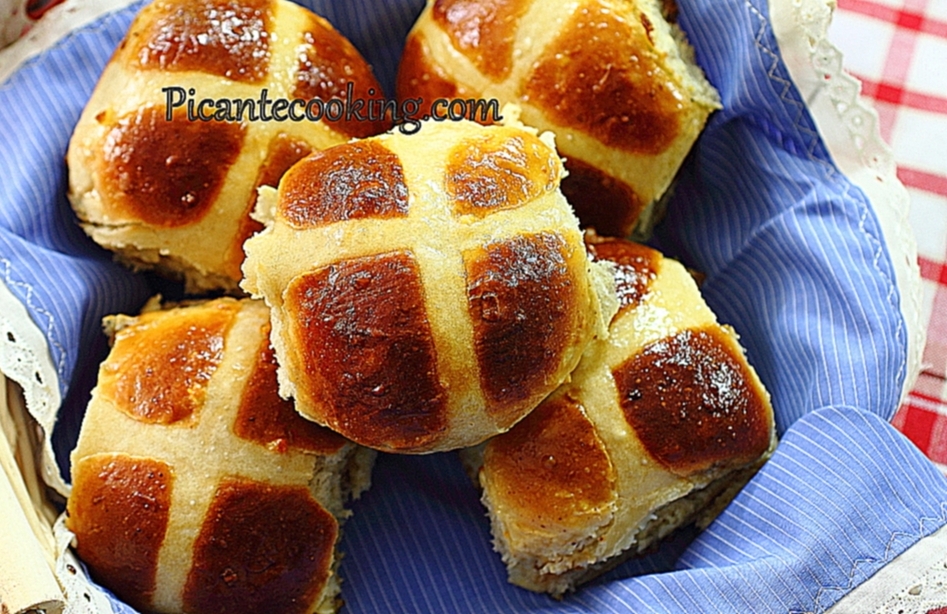 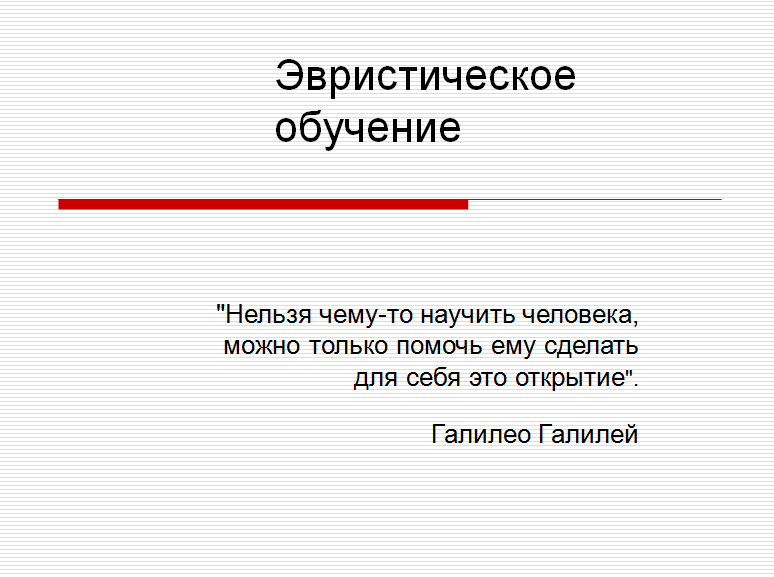 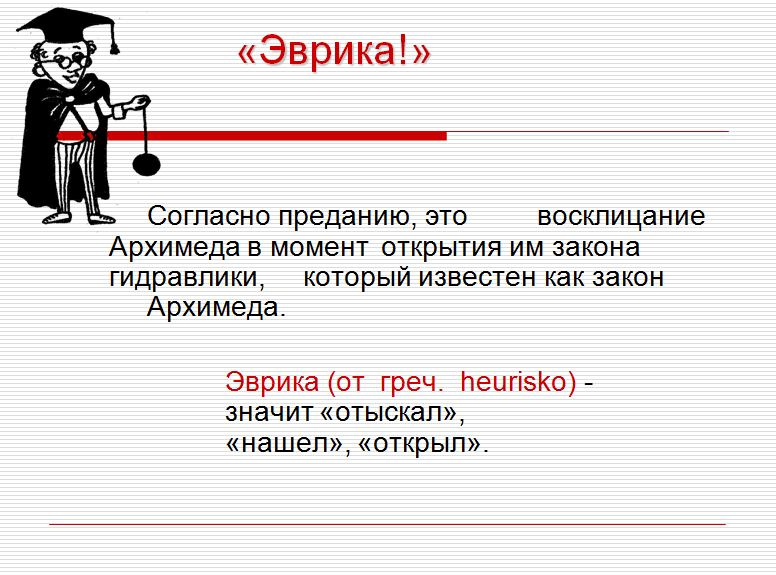 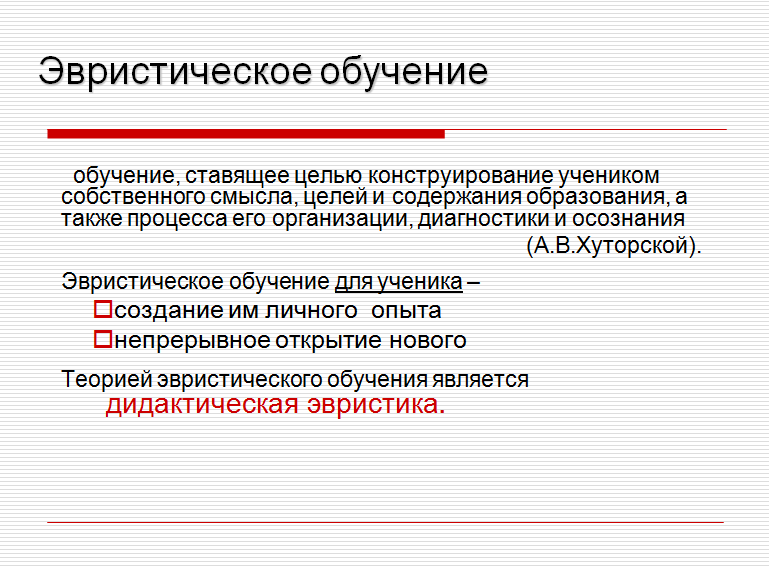 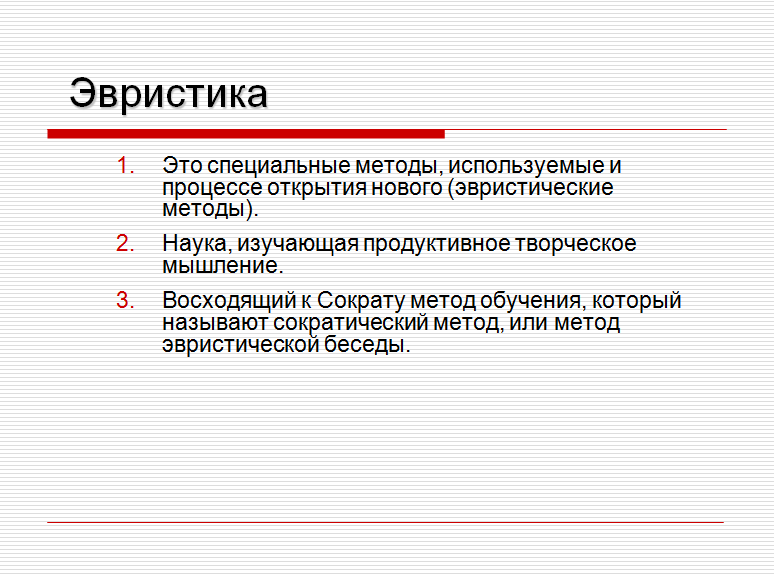 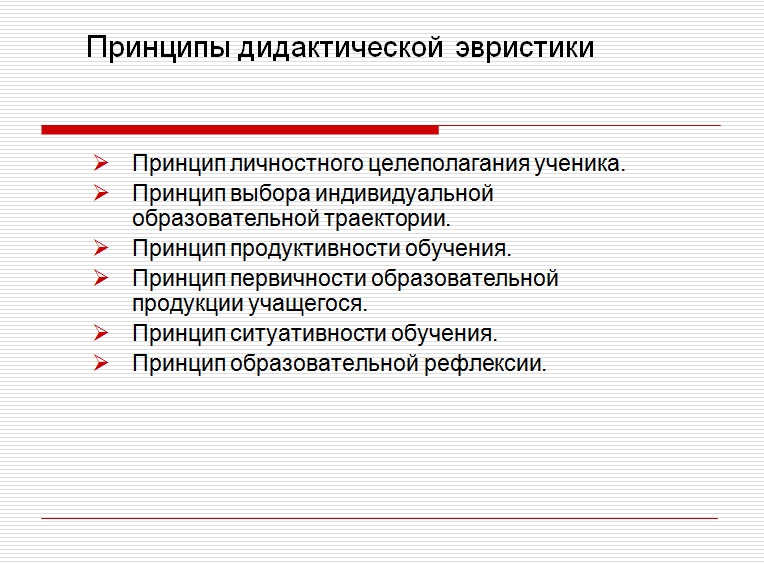 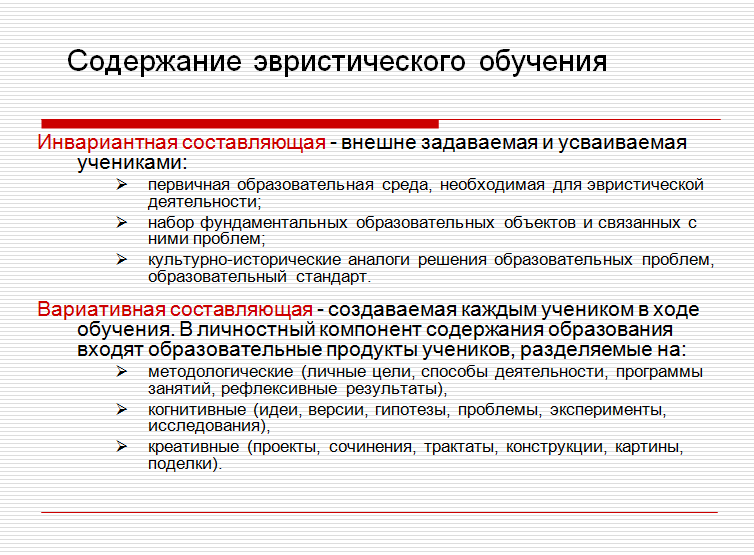 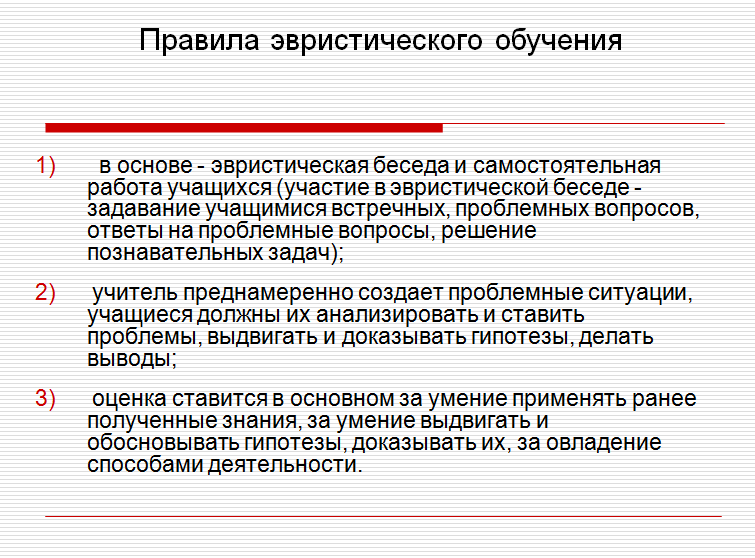 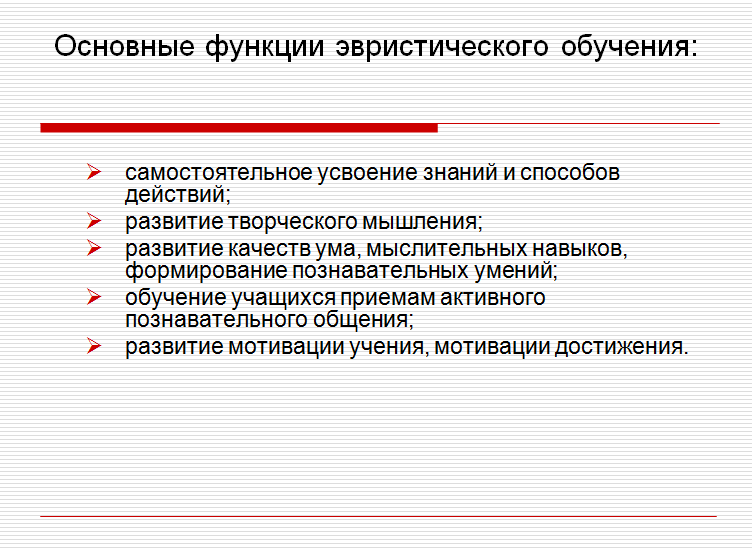 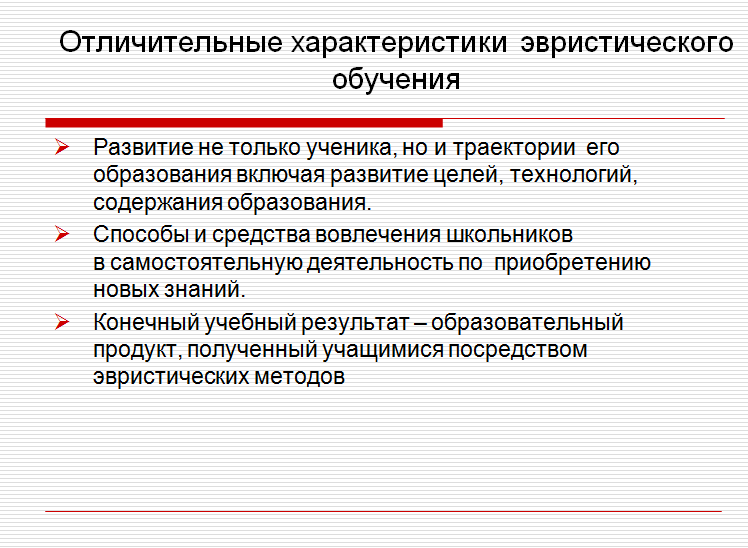 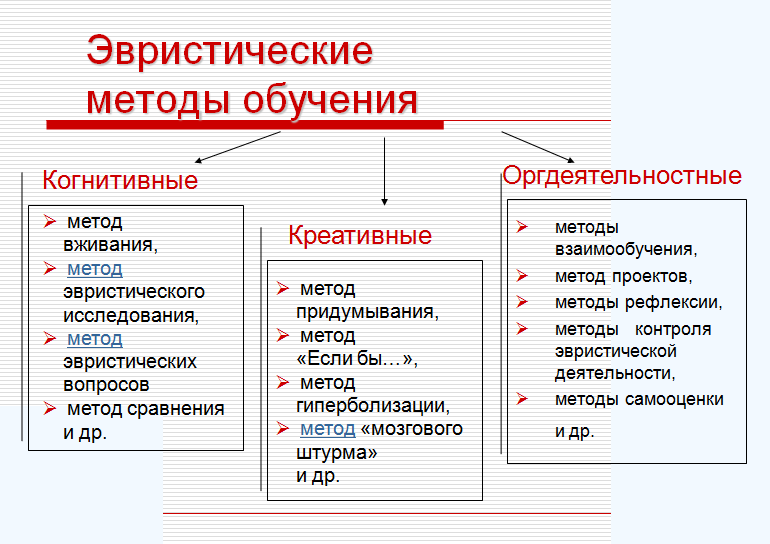 Эвристическое  задание 1.
Прочитайте текст и найдите ….
Цель: изучение структуры текста для получения нужной информации с целью формирования познавательных способностей учащихся; 
Эвристические методы: метод символического видения,  метод сравнения
Эвристическое  задание 2
Прочитайте текст и составьте к нему вопросы.
Цель задания: научить правильно задавать содержательные вопросы к тексту.
Эвристические методы: метод эвристических вопросов.
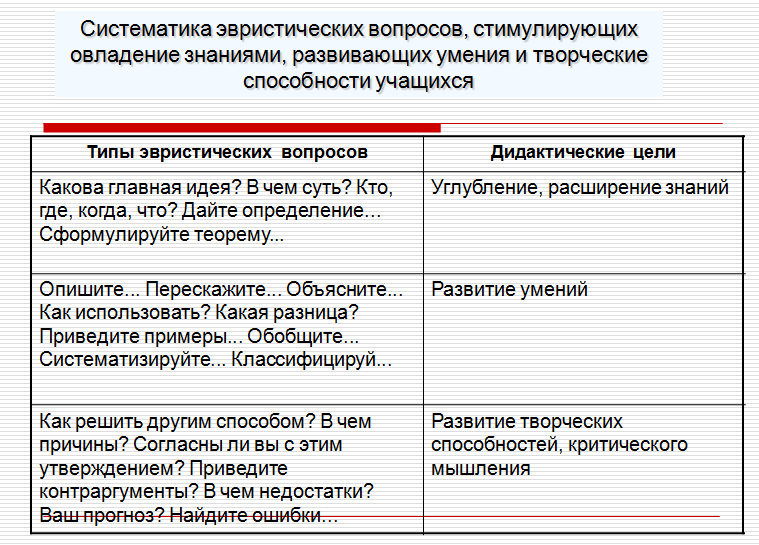 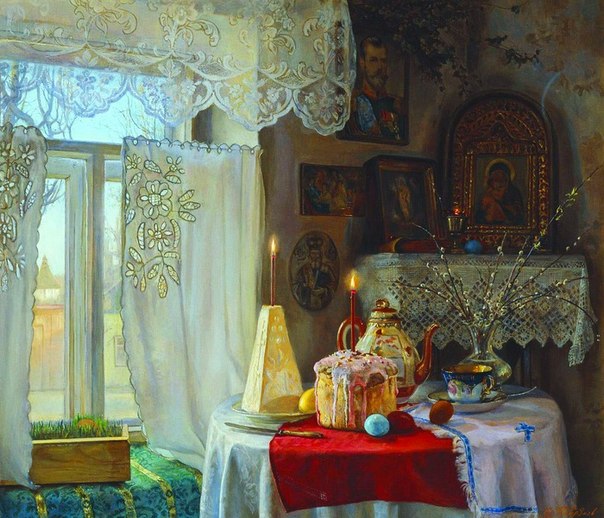 Эвристические вопросы
Пасха: почему праздник так называется?
Назовите характерные признаки Пасхальной недели.
Кто, где, когда, что делает во время Пасхи?
В чем суть пасхальных  символов яйца и кролика?
Эвристическое  задание 3
Придумайте и изобразите логическую цепочку по теме «Пасха». Представьте ее группам.
1) Символы -2) Обычаи -3) Угощения -
Цель задания: предоставить учащимся пространство  для придумывания собственных творческих идей.
Эвристические методы: метод прогнозирования, метод мозгового штурма, метод придумывания.
Эвристическое  задание 4
Представьте придуманное  Вами поздравление или приветствие к празднику 
Цель задания: предоставить учащимся пространство  для придумывания собственных творческих идей.
Эвристические методы: метод прогнозирования, метод мозгового штурма, метод придумывания.
Эвристическое  задание 5
Составьте диалоги из предложенных речевых клише.
Цель: употребление речевых клише в диалогической речи учащихся;
Эвристические методы: метод прогнозирования ,метод вживания.
COMPLETE THE DIALOGUE
CAN I HELP YOU?
YES,PLEASE.
WOULD YOU LIKE SOME EASTER EGGS/KULICH/HOT CROSS BUNS AND A CUP OF  TEA?
YES.WITH PLEASURE.THEY ARE DELICIOUS.
ENJOY YOUR MEAL!
THANK YOU VERY MUCH.
Эвристическое задание 6
Сравнить пасхальные традиции
в Британии
в России
Символы
Приветствия
Обычаи
Еда
Игры
Символы
Приветствия
Обычаи
Еда
Игры
Эвристическое  задание 7
Составьте синквейн о Пасхе.
Цель задания: предоставить учащимся пространство для придумывания собственных творческих идей.
Эвристические методы: метод мозгового штурма, метод придумывания, метод рефлексии.